Приложение
к решению Совета депутатов города Новосибирска
от _____________ № ______
Приложение 1
к решению  городского Совета Новосибирска 
от 31.01.2001 № 397
Схема границ районов города Новосибирска
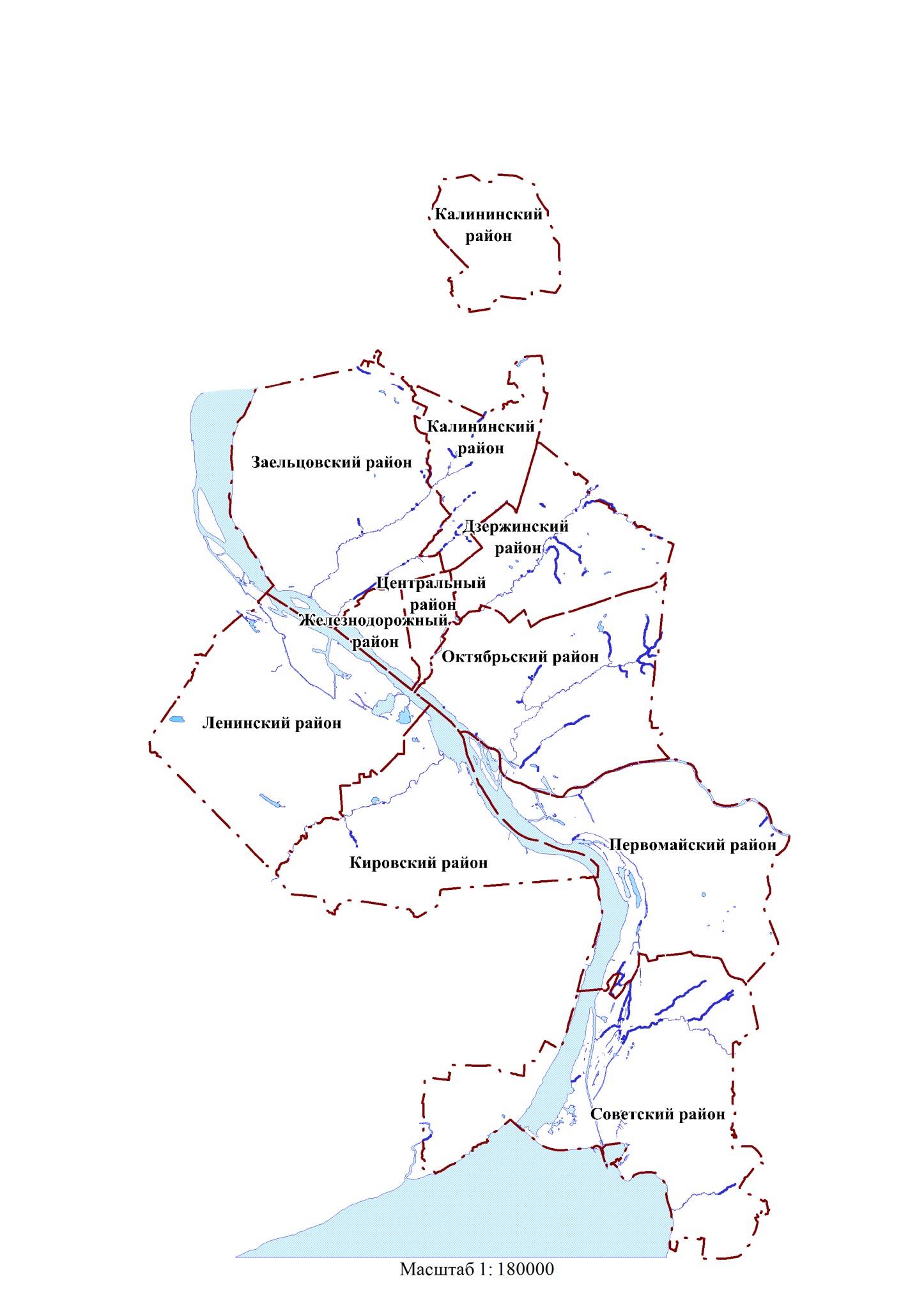